A Fazenda Nacional no Substitutivo ao Projeto de Lei nº. 10.220
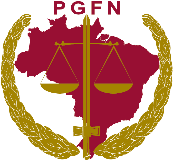 Esdras Boccato
Procurador da Fazenda Nacional
Mestre em Direito do Estado pela USP
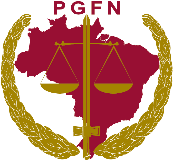 Premissas do Substitutivo
1. Preservação da empresa viável
2. Fomento ao crédito e liquidação à empresa em crise
3. Incentivos à liquidação de ativos da massa (fresh star)
4. Reequilíbrio de poderes entre devedor e credores
5. Submissão à legislação complementar
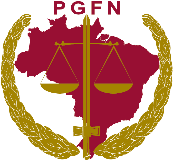 1. Preservação da empresa viável
Concessões fiscais para incentivo ao soerguimento das empresas crise
Alteração no regime de tributação do lucro e do faturamento das empresas em recuperação
Receita oriunda de renegociação das dívidas (hair cut) não comporá base de cálculo do PIS e COFINS (art. 50-A, I)
Ganho com descontos das dívidas poderá ser deduzido com BCN e PF sem o limite de 30% para redução do tributo a pagar (art. 50-A, II)
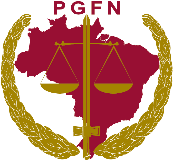 1. Preservação da empresa viável
Aperfeiçoamento dos instrumentos de equacionamento do passivo fiscal
Exigência de certidão de regularidade fiscal como prova da viabilidade da recuperação da empresa (art. 191-A, CTN)
Transação de dívida inscrita na PGFN (art. 10-C, Lei 10.522):
prazo máximo de 96 meses e redução limitada à 50% do total, exceto tributo principal
não abarca SIMPLES NACIONAL, FGTS, multas qualificadas
prévio contraditório antes da rescisão
Melhoria nos parcelamentos especiais (art. 10-A e 10-B, Lei 10.522)
(a) 120 prestações mensais progressivas;
(b) 24 parcelas, para tributos retidos na fonte
(c) 84 parcelas, na RFB, se utilizada BCN e PF
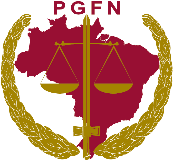 1. Preservação da empresa viável
Alargamento da competência do juízo da recuperação judicial
Execuções de créditos não submetidos à recuperação judicial não se suspendem
(art. 6º, § 7º)
Competência do juízo da recuperação para substituir penhoras que recaiam sobre bens essenciais à manutenção da atividade empresarial durante o stay period
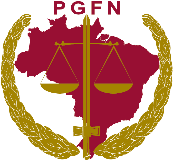 2. Fomento ao crédito e liquidação de bens à empresas em crise
Fomento do financiamento às empresas em crise (Dip financing)
Possibilidade de contratos de financiamento para empresas em recuperação
Autorização para oneração de bens em garantia sem prévia anuência da Fazenda
(art. 69-A)
Maior preferência do crédito extraconcursal para pagamento em caso de falência (art. 84, II e III)
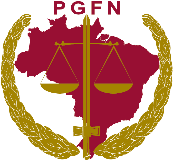 2. Fomento ao crédito e liquidação de bens à empresas em crise
Impossibilidade de sucessão tributária na aquisição de UPI 
(art. 60, par. único)
Apuração de liquidação substancial implica convolação da recuperação judicial em falência (art. 73, inciso IV)
Previsão da convolação em falência como sanção à indevida liquidação substancial reforça a impossibilidade de o arrematante respondem pelo passivo, fomentando-se o interesse nas arrematações
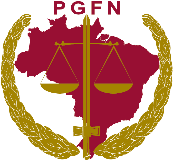 3. Incentivo à liquidação de ativos da massa falida
Alteração no regime de tributação do lucro na massa falida
Parcela do lucro líquido oriundo do ganho de capital advindo da alienação de bens pode ser quitada com BNC e PF sem limite de 30% para redução do tributo (art. 82-B)
Alienação de bens classificados como imobilizado ou intangível pode ensejar ganho de capital a ser tributado por IRPJ e CSLL, de forma que a não-limitação do uso da BCN e PF assegura mais recursos aos credores
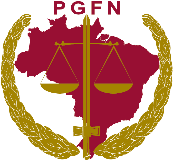 3. Incentivo à liquidação de ativos da massa falida
Instauração de incidente de classificação do crédito público (art. 7ª-A)
Intimação às Fazendas para que apresentem a relação completa de seus créditos inscritos, com cálculos, classificação e informações sobre situação atual
Competência do juiz da falência para decidir sobre cálculos e classificação dos créditos
Competência do juiz da execução fiscal para decidir sobre exigibilidade, existência e valor do crédito
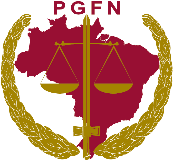 4. Reequilíbrio entre devedor e credores
Possibilidade de apresentação de plano de recuperação pelos credores (art. 56, § 4º)
Vedação à distribuição de lucros durante a recuperação judicial (art. 6º-A)
Previsão da consolidação substancial com contornos mais objetivos para maior segurança jurídica (art. 69-J)
Possibilidade de anulação de voto abusivo de credor com critério mais objetivo (art. 39, § 6º)
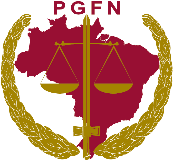 4. Reequilíbrio entre devedor e credores
Alargamento das causas de convolação em falência (art. 73)
Convolação da recuperação em falência com o não-equacionamento do passivo fiscal
Esvaziamento patrimonial que acarrete liquidação substancial (inciso VI)
Descumprimento dos parcelamentos junto às Fazendas Públicas (inciso V)
Rescisão da transação celebrada com a Fazenda Nacional (inciso V)
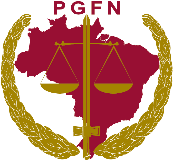 5. Submissão à legislação complementar (LC)
Não-sujeição da Fazenda Pública à recuperação judicial
A Fazenda Pública enquanto credora permaneceu com seus créditos não submetidos à recuperação judicial por ser necessário modificações em lei complementar ao CTN:
a) revogação dos art. 186, 187 e 191-A, CTN
b) deferimento do processamento da recuperação judicial teria de ser previsto como nova causa de interrupção da prescrição tributária (art. 174, par. único, CTN)
c) dificuldades de tipificação da transação tributária para os demais entes federativos envolvidos